Introduction
CS 46101 Section 600
CS 56101 Section 002
 
Dr. Angela Guercio
Spring 2010
So far
Sorting
Insertion Sort
Complexity
Θ(n2) in the worst and in the average case (resp.)
Sorted in the opposite direction and partly sorted (resp.)
Θ(n) in best case
Already sorted
Merge sort
To sort A[p .. r]:
Divide by splitting into two subarrays A[p ..q] and A[q + 1 .. r], where q is the halfway point of A[p .. r].
Conquer by recursively sorting the two subarrays A[p .. q] and A[q + 1 ..r].
Combine by merging the two sorted subarrays A[p .. q] and A[q + 1 .. r] to produce a single sorted subarray A[p .. r]. To accomplish this step, we’ll define a procedure MERGE(A, p, q, r).
The recursion bottoms out when the subarray has just 1 element, so that it’s trivially sorted.
Merge sort
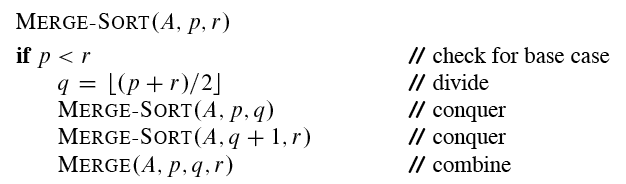 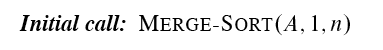 Example
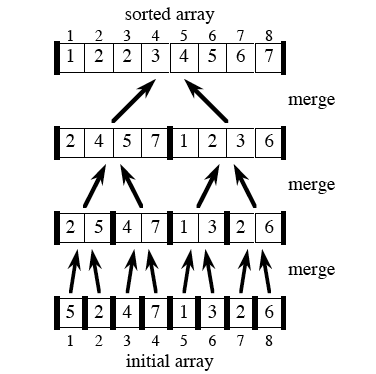 Bottom-up view for n = 8
Example
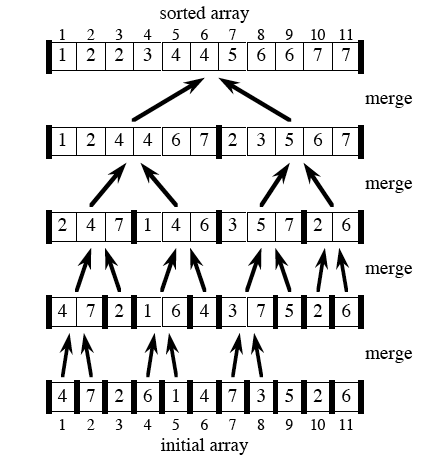 Bottom-up view for n = 11
Merging
What remains is the MERGE procedure.
Input: Array A and indices p, q, r such that
p ≤ q < r.
Subarray A[p ..q] is sorted and subarray A[q + 1 ..r] is sorted. By the restrictions on p, q, r, neither subarray is empty.
Output: The two subarrays are merged into a single sorted subarray in A[p .. r].
We implement it so that it takes Θ(n) time, where n = r - p + 1 = the number of elements being merged.
Merging
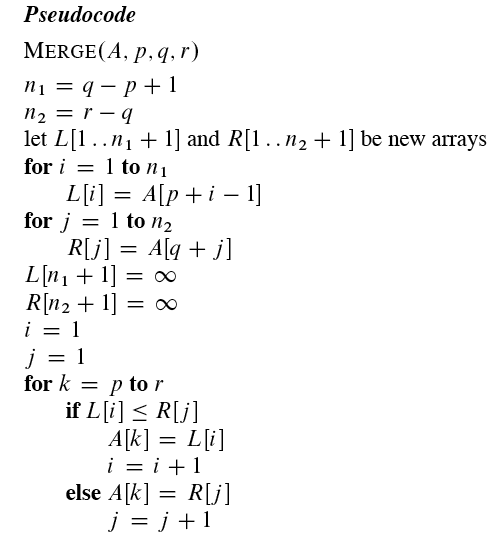 Example - A call of MERGE(9, 12, 16)
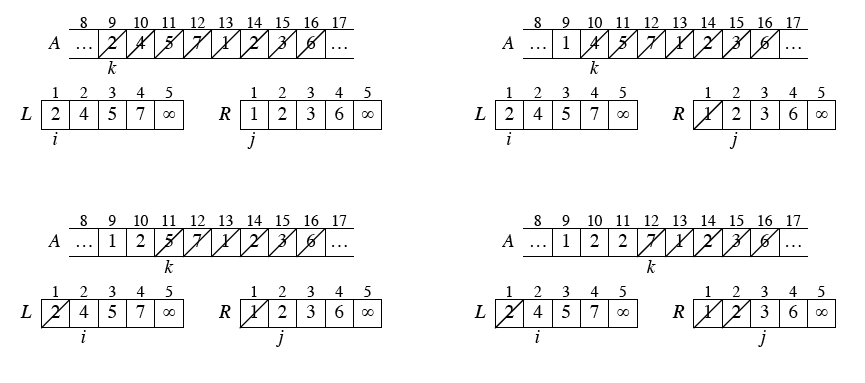 Example - A call of MERGE(9, 12, 16)
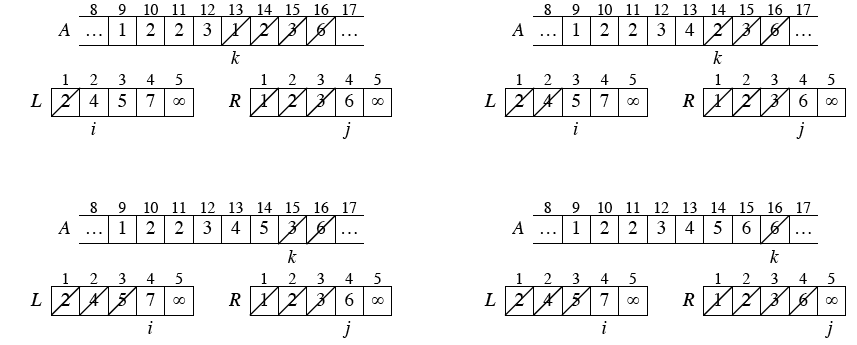 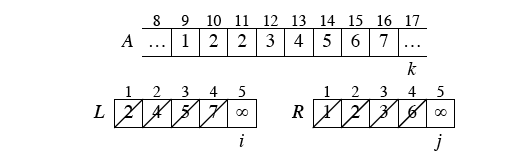 MERGE
Running time of MERGE
The first two for loops take Θ(n11 + n222) = Θ(n) time. The last for loop makes n iterations, each taking constant time, for Θ(n) time.
Total time: Θ(n).
Analyzing divide-and-conquer algorithms
Use a recurrence equation (more commonly, a recurrence) to describe the running time of a divide-and-conquer algorithm.
Let T(n) =running time on a problem of size n.
If the problem size is small enough (say, n ≤ c for some constant c), we have a base case. The brute-force solution takes constant time: Θ(1).
Otherwise, suppose that we divide into a subproblems, each 1/b the size of the original. (In merge sort, a =b = 2.)
Analyzing divide-and-conquer algorithms
Let the time to divide a size-n problem be D(n).
Have a subproblems to solve, each of size n/b ⇒ each subproblem takes T(n/b) time to solve ⇒ we spend aT(n/b) time solving subproblems.
Let the time to combine solutions be C(n).
We get the recurrence
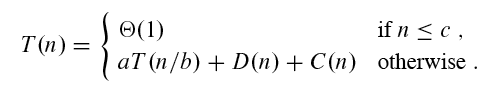 Analyzing merge sort
For simplicity, assume that n is a power of 2 ⇒ each divide step yields two subproblems, both of size exactly n=2.
The base case occurs when n = 1.
When n ≥ 2, time for merge sort steps:
Divide: Just compute q as the average of p and r ⇒ D(n) = Θ(1).
Conquer: Recursively solve 2 subproblems, each of size n/2 ⇒ 2T(n/2).
Combine: MERGE on an n-element subarray takes Θ(n) time ⇒ C(n) = Θ(n).
Analyzing merge sort
Since D(n) = Θ(1) and C(n) = Θ(n), summed together they give a function that is linear in n: Θ(n) ⇒ recurrence for merge sort running time is
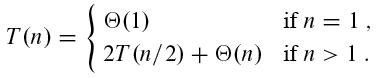 Solving the merge-sort recurrence
By the master theorem in Chapter 4, we can show that this recurrence has the solution T(n) =Θ(n lg n).
Compared to insertion sort Θ(n2) worst-case time), merge sort is faster. 
On small inputs, insertion sort may be faster.
We can understand how to solve the merge-sort recurrence without the master theorem.
Solving the merge-sort recurrence
Let c be a constant that describes the running time for the base case and also is the time per array element for the divide and conquer steps.
We rewrite the recurrence as
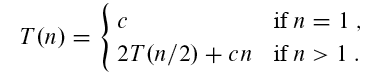 Solving the merge-sort recurrence
Draw a recursion tree, which shows successive expansions of the recurrence.
For the original problem, we have a cost of cn, plus the two subproblems, each costing T(n/2):
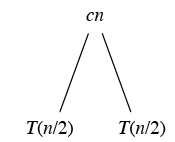 Solving the merge-sort recurrence
For each of the size-n/2 subproblems, we have a cost of cn=2, plus two subproblems, each costing T(n/4):
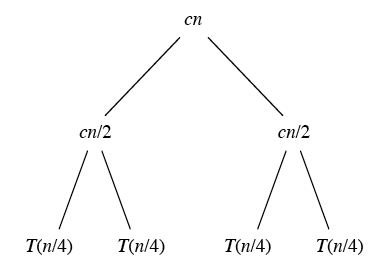 Solving the merge-sort recurrence
Continue expanding until the problem sizes get down to 1:
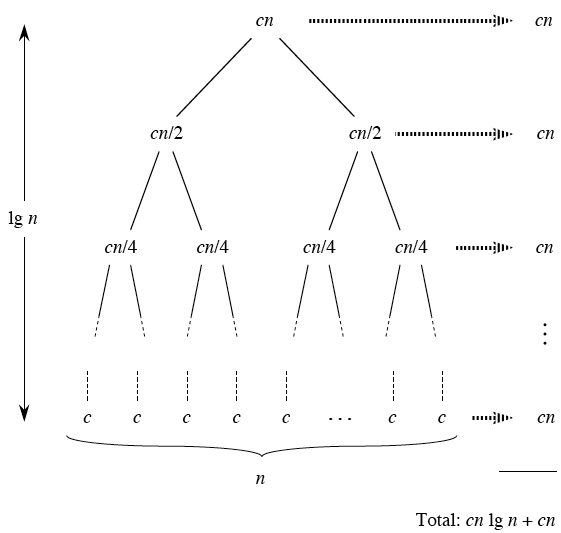 Solving the merge-sort recurrence
Each level has cost cn.
The top level has cost cn.
The next level down has 2 subproblems, each contributing cost cn/2.
…
There are lg n + 1 levels (height is lg n).
Use induction.
Base case: n = 1 ⇒ 1 level, and lg 1 = 1 + 0 + 1 = 1.
Inductive hypothesis is that a tree for a problem size of 2i i  I has lg 2i + 1 = I + 1 levels.
Solving the merge-sort recurrence
Because we assume that the problem size is a power of 2, the next problem size up after 2i is 2i+1
A tree for a problem size of 2i+1 has has one more level than the size-2i tree ⇒ i + 2 levels
Since lg 2i+1 + 1 = i + 2, we’re done with the inductive argument
Total cost is sum of costs at each level. Have lg n + 1 levels, each costing cn ⇒ total cost is cn lg n + cn.
Ignore low-order term of cn and constant coefficient c⇒ Θ(n lg n)
Solving the merge-sort recurrence
The computation:
Next Time
Growth of functions


Reading:
Read Chapter 3